Covenants
By 

Bob Rogers
Covenants
Edenic Covenant		Genesis 2:16
Adamic Covenant		Genesis 3:15
Noahic Covenant		Genesis 9:16
Abrahamic Covenant		Genesis 12:2,3
Mosaic Covenant		Exodus 19:5
Land Covenant			Deuteronomy 30:3
Davidic Covenant		2 Samuel 7:8-17
New Covenant			Jeremiah 31:31-34
Covenants
Edenic Covenant		Genesis 2:16
Adamic Covenant		Genesis 3:15
Noahic Covenant		Genesis 9:16
Abrahamic Covenant		Genesis 12:2,3
Mosaic Covenant		Exodus 19:5
Land Covenant			Deuteronomy 30:3
Davidic Covenant		2 Samuel 7:8-17
New Covenant			Jeremiah 31:31-34
Edenic Covenant
Genesis 2:16-17 KJV
(16)  And the LORD God commanded the man, saying, Of every tree of the garden thou mayest freely eat:
(17)  But of the tree of the knowledge of good and evil, thou shalt not eat of it: for in the day that thou eatest thereof thou shalt surely die.
Edenic Covenant
WHEN the creation was formed, it was proper that every part of it should shew forth the Creator’s glory, and, as far as its peculiar nature and capacity would admit of, fulfil his will. 
The sun and moon and stars being inanimate bodies, it was sufficient for them to move with regularity in their respective orbits. 
The creatures that were endued with life, were to follow their respective instincts, and, according to their abilities, to yield obedience to man, who was God’s vice regent over them.
Edenic Covenant
To man more had been given: of him, therefore, was more required. He was endued with understanding and will: he was capable of knowing what he owed to his Maker, and of exercising discretion in performing it. 
To him therefore, in addition to the moral law which was written on his heart, and from which he could not deviate without opposing all his innate propensities, a positive precept was given: the will of his Creator was enacted into a law: and that which was indifferent in itself, was made a test of its obedience. 
All the trees in Paradise were given to him for the nourishment and support of his body. But that he might have an opportunity of acknowledging his dependence on God, and his ready submission to the divine will, one tree was excepted; and the use of it was prohibited under the severest penalties.
Edenic Covenant
Adam lived in a perfect environment. 
Adam and Eve had perfect fellowship with God.
They had perfect food.
They had perfect health.
They had perfect days.
They only had one rule to follow
Then lies and deception came and they broke the covenant.
Covenants
Edenic Covenant		Genesis 2:16
Adamic Covenant		Genesis 3:15
Noahic Covenant		Genesis 9:16
Abrahamic Covenant		Genesis 12:2,3
Mosaic Covenant		Exodus 19:5
Land Covenant			Deuteronomy 30:3
Davidic Covenant		2 Samuel 7:8-17
New Covenant			Jeremiah 31:31-34
Adamic Covenant
Genesis 3:15-17 KJV
(15)  And I will put enmity between thee and the woman, and between thy seed and her seed; it shall bruise thy head, and thou shalt bruise his heel.
(16)  Unto the woman he said, I will greatly multiply thy sorrow and thy conception; in sorrow thou shalt bring forth children; and thy desire shall be to thy husband, and he shall rule over thee.
(17)  And unto Adam he said, Because thou hast hearkened unto the voice of thy wife, and hast eaten of the tree, of which I commanded thee, saying, Thou shalt not eat of it: cursed is the ground for thy sake; in sorrow shalt thou eat of it all the days of thy life;
Adamic Covenant
Genesis 3:18-19 KJV
(18)  Thorns also and thistles shall it bring forth to thee; and thou shalt eat the herb of the field;
(19)  In the sweat of thy face shalt thou eat bread, till thou return unto the ground; for out of it wast thou taken: for dust thou art, and unto dust shalt thou return.
Adamic Covenant
God put marks of his displeasure on Adam in three instances:
His habitation is cursed
Cursed is the ground for thy sake; 
the effect of that curse is, 
Thorns and thistles shall it bring forth unto thee.
His employments and enjoyments are all embittered to him
His business shall henceforth become a toil to him, and he shall go on with it in the sweat of his face
 His food shall henceforth become (in comparison with what it had been) unpleasant to him. 
His life also is but short. 
Considering how full of trouble his days are, it is in favour to him that they are few; yet death being dreadful to nature (yea, even though life be unpleasant) 
that concludes the sentence upon Adam and us all
Covenants
Edenic Covenant		Genesis 2:16
Adamic Covenant		Genesis 3:15
Noahic Covenant		Genesis 9:16
Abrahamic Covenant		Genesis 12:2,3
Mosaic Covenant		Exodus 19:5
Land Covenant			Deuteronomy 30:3
Davidic Covenant		2 Samuel 7:8-17
New Covenant			Jeremiah 31:31-34
Noahic Covenant
Genesis 9:16-17 KJV
(16)  And the bow shall be in the cloud; and I will look upon it, that I may remember the everlasting covenant between God and every living creature of all flesh that is upon the earth.
(17)  And God said unto Noah, This is the token of the covenant, which I have established between me and all flesh that is upon the earth.
Noahic Covenant
Notice that God says, "I will look upon it" and "I will remember." God didn't say that you would see it; He said that He would see it. He said He would look upon it and it would be an "everlasting covenant between God and every living creature of all flesh that is upon the earth." That ought to be the encouragement whenever you look at a rainbow.
The word covenant means “to cut,” referring to the cutting of the sacrifices which was a definite part of making an agreement (Genesis 15:9). Through Noah, God made an agreement with all mankind, and its terms still stand today. The basis of the covenant was the shed blood of the sacrifice (Genesis 8:20-22), just as the basis of the New Covenant is the shed blood of Christ.
Noahic Covenant
The terms of the covenant are these: 
(1) God will not destroy mankind with a flood of waters; 	
(2) man may eat animal flesh, but not blood (Leviticus 17:10); 
(3) there is fear and terror between man and beast; 
(4) human beings are responsible for human government, seen in the principle of capital punishment (Romans 13:1-5). 
God set apart the rainbow as the token and pledge of the covenant. This does not mean that the rainbow first appeared at that time, but only that God gave it a special meaning when He made this covenant. The rainbow is a product of sunshine and storm, and its colors remind us of the “manifold (many-colored) grace of God” (1Peter 4:10). The rainbow appears to be a bridge between heaven and earth, reminding us that in Christ, God bridged the chasm that separated man from God. We meet the rainbow again in Ezekiel 1:28 and Revelation 4:3.
Noahic Covenant
We must keep in mind that the covenant was with Noah’s “seed” after him, and this includes us today. It is for this reason that most Christian people have supported capital punishment (Genesis 9:5-6). God had promised to avenge Cain (Genesis 4:15), but in this covenant with Noah God gave men the responsibility of punishing the murderer.
Covenants
Edenic Covenant		Genesis 2:16
Adamic Covenant		Genesis 3:15
Noahic Covenant		Genesis 9:16
Abrahamic Covenant		Genesis 12:2,3
Mosaic Covenant		Exodus 19:5
Land Covenant			Deuteronomy 30:3
Davidic Covenant		2 Samuel 7:8-17
New Covenant			Jeremiah 31:31-34
Abrahamic Covenant
Genesis 12:1-3 KJV
(1)  Now the LORD had said unto Abram, Get thee out of thy country, and from thy kindred, and from thy father's house, unto a land that I will shew thee:
(2)  And I will make of thee a great nation, and I will bless thee, and make thy name great; and thou shalt be a blessing:
(3)  And I will bless them that bless thee, and curse him that curseth thee: and in thee shall all families of the earth be blessed.
Abrahamic Covenant—The covenant
God had called Abraham in Ur of the Chaldees (Acts 7:2-4), but he had lingered at Haran until the death of his father (Genesis 11:27-32). God demands total separation to Himself, even if death must accomplish it. This call was completely of grace and the blessings of the covenant wholly from the Lord’s goodness. 
God promised to give Abraham 
a land; 
a great name; 
a great nation; and 
a blessing that would spread to the whole world. 
It took a good deal of faith for Abraham to respond to these promises for he had no children, and he and his wife were getting old (Genesis 11:30). Note the repeated “I will” from the lips of God. God would do it all if only Abraham would believe. Certainly God has fulfilled His promises; for Israel has her land (and will get more); the Jews have blessed all nations by giving us the Bible and Christ; and Abraham’s name is revered by Jews, Moslems, Christians, and even unbelievers. The men of Babel wanted to make a name for themselves and failed (Genesis 11:4); but Abraham trusted God and God gave him a great name!
Abrahamic Covenant—The compromise
“Lot went with him” — this was mistake number two. Lot’s father, Haran, was dead (Genesis 11:28), so Abraham took the young man under his protection, only to have him create serious problems. 
Later, God had to separate Lot from Abraham before He could advance His plan for the patriarch’s life. Their long journey from Haran to Canaan is not recorded, but it certainly took faith and patience to complete it. 
It is easy to see that Abraham was a wealthy man, but that his wealth was no barrier to his walk with God. The travelers came to Shechem, “the place of the shoulder.” How wonderful it is for the believer to live in “the place of the shoulder,” where “underneath are the everlasting arms” (Deuteronomy 33:27).
Abrahamic Covenant—The confession
Obedience always leads to blessing. After Abraham arrived in Canaan, the Lord appeared to Abraham to further assure him. Abraham did not hesitate to confess his faith before the heathen in the land. Wherever he went, he pitched his tent and built his altar. (Genesis 13:3-4, Genesis 13:18.) 
The tent speaks of the pilgrim, the person who trusts God a day at a time and is always ready to move. 
The altar speaks of the worshiper who brings a sacrifice and offers it to God. 
Interestingly at Abraham’s location, 
Bethel (“the house of God”) was on the west, 
Ai (“the heap of ruins”) was on the east, and he was traveling toward “the house of God.” In Genesis 13:11, 
Lot turned his back on the house of God and took his journey eastward, back into the world with disastrous results. Also, whenever Lot stepped out of God’s will, he lost the tent and the altar.
Covenants
Edenic Covenant		Genesis 2:16
Adamic Covenant		Genesis 3:15
Noahic Covenant		Genesis 9:16
Abrahamic Covenant		Genesis 12:2,3
Mosaic Covenant		Exodus 19:5
Land Covenant			Deuteronomy 30:3
Davidic Covenant		2 Samuel 7:8-17
New Covenant			Jeremiah 31:31-34
Mosaic Covenant
Exodus 19:4-6 KJV
(4)  Ye have seen what I did unto the Egyptians, and how I bare you on eagles' wings, and brought you unto myself.
(5)  Now therefore, if ye will obey my voice indeed, and keep my covenant, then ye shall be a peculiar treasure unto me above all people: for all the earth is mine:
(6)  And ye shall be unto me a kingdom of priests, and an holy nation. These are the words which thou shalt speak unto the children of Israel.
Mosaic Covenant
Beginning with Exo_19:1-25 and continuing to the cross of Christ (Colossians 2:14), the people were under the Mosaic system. 
This is called “the Law of Moses,” “the Law,” and sometimes “the Law of God.” 
For the sake of convenience, we often speak of “the Moral Law” (referring to the Ten Commandments), 
“the Ceremonial Law” (relating to the types and symbols found in the sacrificial system), and 
“the Civil Law” (meaning the everyday laws that governed the lives of the people). 
Actually, the Bible seems to make no distinction between the “moral” and “ceremonial” laws, since the one was definitely a part of the other. For example, the fourth commandment about the Sabbath Day is found in the Moral Law yet is certainly a part of the ceremonial system of Jewish holy days as well.
Mosaic Covenant
To understand the Law, we must remember that God had already made an everlasting covenant with the Jews through their father Abraham (Genesis 15:1-21). He promised them His blessing and gave them the ownership of the land of Canaan. The Mosaic Law was “added” to the Abrahamic Covenant later, but it did not disannul it (Galatians 3:13-18). The law “entered in alongside” God’s previous covenant (Romans 5:20) and was but a temporary measure (Galatians 3:19) on His part. It was given only to Israel to mark them as God’s chosen people and His holy nation (Exodus 19:4-6; Psalm 147:19-20). God did not give the Law to save anybody, because it is impossible to be saved by the keeping of the Law (Galatians 3:11; Romans 3:20).
Mosaic Covenant
He gave the Law to Israel for the following reasons:
To reveal His glory and holiness (Deuteronomy 5:22-28)
To reveal man’s sinfulness (Romans 7:7, Romans 7:13; 1Timothy 1:9; James 1:22-25)
To mark Israel as His chosen people, and to separate them from the other nations (Psalm 147:19-20; Ephesians 2:11-17; Acts 15:1-41)
To give Israel a standard for godly living so that they might inherit the land and enjoy its blessings (Deuteronomy 4:1; 5:29; Judges 2:19-21)
To prepare Israel for the coming of Christ (Galatians 3:24)
Mosaic Covenant
He gave the Law to Israel for the following reasons:
The “schoolmaster” was a trained slave whose task it was to prepare the child for adult living. When the child matured and entered adulthood, he received his inheritance and no longer needed the schoolmaster. Israel was in her “spiritual childhood” under the Law, but this prepared her for the coming of Christ (Galatians 3:23-4:7).
To illustrate in type and ceremony the Person and work of Christ (Hebrews 8-10)
The Law is compared to a mirror, because it reveals our sins (James 1:22-25); a yoke, because it brings bondage (Acts 15:10; Galatians 5:1; Romans 8:3); a child-trainer, because it prepared Israel for the coming of Christ (Galatians 3:23-4:7); letters written on stones (2Corinthians 3:1-18) in contrast to the law of love written on our hearts by the Spirit; and a shadow in contrast to the reality and fulfillment we have in Christ (Hebrews 10:1; Colossians 2:14-17).
Covenants
Edenic Covenant		Genesis 2:16
Adamic Covenant		Genesis 3:15
Noahic Covenant		Genesis 9:16
Abrahamic Covenant		Genesis 12:2,3
Mosaic Covenant		Exodus 19:5
Land Covenant			Deuteronomy 30:3
Davidic Covenant		2 Samuel 7:8-17
New Covenant			Jeremiah 31:31-34
Land Covenant
Deuteronomy 30:1-3 KJV
(1)  And it shall come to pass, when all these things are come upon thee, the blessing and the curse, which I have set before thee, and thou shalt call them to mind among all the nations, whither the LORD thy God hath driven thee,
(2)  And shalt return unto the LORD thy God, and shalt obey his voice according to all that I command thee this day, thou and thy children, with all thine heart, and with all thy soul;
(3)  That then the LORD thy God will turn thy captivity, and have compassion upon thee, and will return and gather thee from all the nations, whither the LORD thy God hath scattered thee.
Land Covenant
Deuteronomy 30:4-6 KJV
(4)  If any of thine be driven out unto the outmost parts of heaven, from thence will the LORD thy God gather thee, and from thence will he fetch thee:
(5)  And the LORD thy God will bring thee into the land which thy fathers possessed, and thou shalt possess it; and he will do thee good, and multiply thee above thy fathers.
(6)  And the LORD thy God will circumcise thine heart, and the heart of thy seed, to love the LORD thy God with all thine heart, and with all thy soul, that thou mayest live.
Land Covenant
Deuteronomy 30:7-9 KJV
(7)  And the LORD thy God will put all these curses upon thine enemies, and on them that hate thee, which persecuted thee.
(8)  And thou shalt return and obey the voice of the LORD, and do all his commandments which I command thee this day.
(9)  And the LORD thy God will make thee plenteous in every work of thine hand, in the fruit of thy body, and in the fruit of thy cattle, and in the fruit of thy land, for good: for the LORD will again rejoice over thee for good, as he rejoiced over thy fathers:
Land Covenant
Deuteronomy 30:10 KJV
(10)  If thou shalt hearken unto the voice of the LORD thy God, to keep his commandments and his statutes which are written in this book of the law, and if thou turn unto the LORD thy God with all thine heart, and with all thy soul.
Land Covenant
The actual “Land covenant” is given in this chapter, including the conditions under which Israel was to enter the Promised Land. Ultimately, because Israel did not keep their part of the covenant, God took them out of the land. Yet here, God makes certain promises that He will return Israel to the land in the future and fulfill His eternal covenant with Abraham. Deuteronomy 30:1 predicts that when Israel is in captivity, they will remember the blessings and the cursings of the “Land covenant.” The phrase call them to mind means that Israel would recognize the obligations of the “Land covenant” and return unto the LORD, which speaks of national repentance, The depth of their repentance was measured by the phrase with all thine heart, and with all thy soul.
Land Covenant
Mercy for the repentant
So often in Scripture, the thundering voice of judgment is followed by the loving voice of hope. Alas, Israel did forsake the Lord and follow after idols, and the Lord did bring on His people the judgments stated in His covenant. No nation in history has suffered as much as the nation of Israel, and yet no nation has given so much spiritual wealth to the world. 
Moses looked down through the centuries and saw the future restoration of Israel in their land and under the blessings of God.
Land Covenant
Promise (Deuteronomy 30:1-10). "Heart" is one of the key words in this chapter (Deuteronomy 30:2, 6, 10); the others are "command" or "commandment" (Deuteronomy 30:2, 8, 10, 11, 16), "turn" or "return" (Deuteronomy 30:2, 3, 8, 10), and 'life" (Deuteronomy 30:15, 19, 20). The connection is obvious: if God's people turn from their sins and return with all their heart to God and God's commandments and obey them, they will enjoy life as only the Lord can give. Moses is here looking forward to the time when a chastened Israel will repent, turn from their wicked ways, and come back to the Lord.
Covenants
Edenic Covenant		Genesis 2:16
Adamic Covenant		Genesis 3:15
Noahic Covenant		Genesis 9:16
Abrahamic Covenant		Genesis 12:2,3
Mosaic Covenant		Exodus 19:5
Land Covenant			Deuteronomy 30:3
Davidic Covenant		2 Samuel 7:8-17
New Covenant			Jeremiah 31:31-34
Davidic Covenant
The Scepter of Judah
Promised to Tribe of Judah			Genesis 49:10
David’s promised Kingdome = a political kingdom 	
David’s House = a dynasty; a royal line		Isaiah 7:13
This was also emphasized to Abraham		Genesis 17:2-8
Prophesied in advance				Genesis 38; Ruth 4
It was also confirmed by oath			Psalm 132:11; 89:3,4,33,34
Solomon’s sons fail:
Jeconiah was the last of David’s line to sit on the throne
The blood curse on his line			Jeremiah 22:30
Davidic Covenant
Jesus has legal claim through Joseph
Jesus also had a claim through Mary, because of the exception granted in the Torah for the daughters of Zelophehad		Numbers 27; Joshua 17:3

Mary was of the line of David, but through Nathan, not Solomon
Luke 3:31; 2 Samuel 5:14; 1 Chronicles 14:4

Yet, David’s throne didn’t exist during Jesus’ time on the earth
Davidic Covenant
Declared to be everlasting:		
2 Samuel 7:13; 16, 19; 1 Chronicles 17:12; 22:10; 
Isaiah 55:3; Ezekiel 37:21-28.
Confirmed to Mary by Gabriel:		Luke 1:30-33
It was recognized by the first Church Councli:
Acts 15:16-18, quoting Amos 9:11-12

Note: We pray “Thy Kingdome Come”	Matthew 6:10
What are we praying for?			Daniel 9:1-22
Covenants
Edenic Covenant		Genesis 2:16
Adamic Covenant		Genesis 3:15
Noahic Covenant		Genesis 9:16
Abrahamic Covenant		Genesis 12:2,3
Mosaic Covenant		Exodus 19:5
Land Covenant			Deuteronomy 30:3
Davidic Covenant		2 Samuel 7:8-17
New Covenant			Jeremiah 31:31-34
New Covenant
Jeremiah 31:31-33 KJV
(31)  Behold, the days come, saith the LORD, that I will make a new covenant with the house of Israel, and with the house of Judah:
(32)  Not according to the covenant that I made with their fathers in the day that I took them by the hand to bring them out of the land of Egypt; which my covenant they brake, although I was an husband unto them, saith the LORD:
(33)  But this shall be the covenant that I will make with the house of Israel; After those days, saith the LORD, I will put my law in their inward parts, and write it in their hearts; and will be their God, and they shall be my people.
New Covenant
Jeremiah 31:34-36 KJV
(34)  And they shall teach no more every man his neighbour, and every man his brother, saying, Know the LORD: for they shall all know me, from the least of them unto the greatest of them, saith the LORD: for I will forgive their iniquity, and I will remember their sin no more.
(35)  Thus saith the LORD, which giveth the sun for a light by day, and the ordinances of the moon and of the stars for a light by night, which divideth the sea when the waves thereof roar; The LORD of hosts is his name:
(36)  If those ordinances depart from before me, saith the LORD, then the seed of Israel also shall cease from being a nation before me for ever.
New Covenant
Jeremiah 31:37-40 KJV
(37)  Thus saith the LORD; If heaven above can be measured, and the foundations of the earth searched out beneath, I will also cast off all the seed of Israel for all that they have done, saith the LORD.
(38)  Behold, the days come, saith the LORD, that the city shall be built to the LORD from the tower of Hananeel unto the gate of the corner.
(39)  And the measuring line shall yet go forth over against it upon the hill Gareb, and shall compass about to Goath.
(40)  And the whole valley of the dead bodies, and of the ashes, and all the fields unto the brook of Kidron, unto the corner of the horse gate toward the east, shall be holy unto the LORD; it shall not be plucked up, nor thrown down any more for ever.
New Covenant
This new covenant is going to be different from the one given to Moses at Mount Sinai. The grand distinction is that it will be engraved upon the hearts of the people and not upon cold tables of stone.
But it would not be Judah only, to whom the prophecies of Jeremiah were addressed, that should be restored-all the families of Israel should enjoy this blessing. Jehovah should be their God, they should be His people. A few words will suffice to fix the reader's attention on this beautiful prophecy. All the tribes are there, but all in renewed relationship with Zion. It is a deliverance wrought by the Lord, and it is therefore complete. Its enjoyment is not hindered by weakness. It is a deliverance that melts the heart and produces tears and supplications, but which removes all cause for tears, excepting grace.
New Covenant
They shall sorrow no more; their soul shall be as a watered garden; they shall be satisfied with goodness from Jehovah. Ephraim has repented, and God will cause him to feel that He has never forgotten him. 
The Lord has always remembered His erring child; Judah shall be the habitation of justice and the mountain of holiness. This shall be through a new covenant-not that which was made when they came out of Egypt. 
The law shall be written in their heart; they shall all know Jehovah; and none of their sins shall be remembered any more. If God should overthrow the ordinances of creation, then, saith He, shall Israel be cast off for all that they have done. Finally the Lord declares in detail the restoration of Jerusalem. I would add that in Jeremiah 31:22 I see only weakness. Israel, feeble as a woman, shall possess and overcome all strength-seeing that strength manifests itself in that which is very weakness.
New Covenant
The new covenant is related to the major covenants God made with Israel in the OT, and it was foreshadowed in the Abrahamic covenant. God promised that in the seed of Abraham "all the families of the earth will be blessed," which is a reference to the coming Messiah (Genesis 12:3; 22:18). The opening verse of the NT identifies Jesus as the descendant of Abraham (Matthew 1:1) who was the blessing to the whole world. The new covenant fulfilled the Mosaic covenant, because Jesus the Messiah kept the law perfectly, fulfilling all its requirements. He was the ultimate, final Passover Lamb (1 Corinthians 5:7) and Atonement (2 Corinthians 5:17; 1 John 2:1-2). The Davidic covenant (2 Samuel 7:8-17) has far-reaching implications of establishing a dynasty in David's line that would have an eternal house (descendants), throne (dynasty), and kingdom (land). The Davidic covenant looks forward to a descendant of David who would bring peace and justice to God's people through His reign. This Son of David is the Messiah Jesus. The new covenant is linked to the Davidic covenant with the promise of the eternality of the Jewish people (Jeremiah 31:35-37).
Everlasting Covenants 15 Verses
Gen_9:16  And the bow shall be in the cloud; and I will look upon it, that I may remember the everlasting covenant between God and every living creature of all flesh that is upon the earth.
Gen_17:7  And I will establish my covenant between me and thee and thy seed after thee in their generations for an everlasting covenant, to be a God unto thee, and to thy seed after thee.
Gen_17:13  He that is born in thy house, and he that is bought with thy money, must needs be circumcised: and my covenant shall be in your flesh for an everlasting covenant.
Gen_17:19  And God said, Sarah thy wife shall bear thee a son indeed; and thou shalt call his name Isaac: and I will establish my covenant with him for an everlasting covenant, and with his seed after him.
Everlasting Covenants 15 Verses
Lev_24:8  Every sabbath he shall set it in order before the LORD continually, being taken from the children of Israel by an everlasting covenant.
2Sa_23:5  Although my house be not so with God; yet he hath made with me an everlasting covenant, ordered in all things, and sure: for this is all my salvation, and all my desire, although he make it not to grow.
1Ch_16:17  And hath confirmed the same to Jacob for a law, and to Israel for an everlasting covenant,
Psa_105:10  And confirmed the same unto Jacob for a law, and to Israel for an everlasting covenant:
Everlasting Covenants 15 Verses
Isa_24:5  The earth also is defiled under the inhabitants thereof; because they have transgressed the laws, changed the ordinance, broken the everlasting covenant.
Isa_55:3  Incline your ear, and come unto me: hear, and your soul shall live; and I will make an everlasting covenant with you, even the sure mercies of David.
Isa_61:8  For I the LORD love judgment, I hate robbery for burnt offering; and I will direct their work in truth, and I will make an everlasting covenant with them.
Everlasting Covenants 15 Verses
Jer_32:40  And I will make an everlasting covenant with them, that I will not turn away from them, to do them good; but I will put my fear in their hearts, that they shall not depart from me.
Eze_16:60  Nevertheless I will remember my covenant with thee in the days of thy youth, and I will establish unto thee an everlasting covenant.
Eze_37:26  Moreover I will make a covenant of peace with them; it shall be an everlasting covenant with them: and I will place them, and multiply them, and will set my sanctuary in the midst of them for evermore.
Everlasting Covenants 15 Verses
Heb_13:20  Now the God of peace, that brought again from the dead our Lord Jesus, that great shepherd of the sheep, through the blood of the everlasting covenant,
Unconditional Covenants
The Abrahamic Covenant			Genesis 12

The Land Covenant				Genesis 15

The Davidic Covenant			2 Samuel 7

The Everlasting Covenant			Jeremiah 31:31
Unconditional Covenants
The Abrahamic Covenant			Genesis 12
Challenged by the world
The Land Covenant				Genesis 15

The Davidic Covenant			2 Samuel 7

The Everlasting Covenant			Jeremiah 31:31
Unconditional Covenants
The Abrahamic Covenant			Genesis 12
Challenged by the world
The Land Covenant				Genesis 15
Challenged by Islam
The Davidic Covenant			2 Samuel 7

The Everlasting Covenant			Jeremiah 31:31
Unconditional Covenants
The Abrahamic Covenant			Genesis 12
Challenged by the world
The Land Covenant				Genesis 15
Challenged by Islam
The Davidic Covenant			2 Samuel 7
Challenged by the “Church”
The Everlasting Covenant			Jeremiah 31:31
Unconditional Covenants
The Abrahamic Covenant			Genesis 12
Challenged by the world
60% of U.N. resolutions are against Israel
60% of U.N. Security Counsel against Israel
U.N. is Anti-Semitic 
The Land Covenant				Genesis 15
Challenged by Islam
The Davidic Covenant			2 Samuel 7
Challenged by the “Church”
The Everlasting Covenant			Jeremiah 31:31
Unconditional Covenants
The Abrahamic Covenant			Genesis 12
Challenged by the world
The Land Covenant				Genesis 15
Challenged by Islam
They don’t believe God has given that land to Israel
The Davidic Covenant			2 Samuel 7
Challenged by the “Church”
The Everlasting Covenant			Jeremiah 31:31
Unconditional Covenants
The Abrahamic Covenant			Genesis 12
Challenged by the world
The Land Covenant				Genesis 15
Challenged by Islam
The Davidic Covenant			2 Samuel 7
Challenged by the “Church”
9 out of 10 churches are amillennial—don’t believe in a Davidic Covenant or the 1000 year reign 
The Everlasting Covenant			Jeremiah 31:31
Unconditional Covenants
What is Amillennialism?
Answer: Amillennialism is the name given to the belief that there will not be a literal 1,000-year reign of Christ. The people who hold to this belief are called amillennialists. The prefix “a-” in amillennialism means “no” or “not.” Hence, “amillennialism” means “no millennium.” This differs from the most scripturally accurate view called premillennialism (the view that Christ’s second coming will occur prior to His millennial kingdom and that the millennial kingdom is a literal 1,000-year reign) and from the less-widely accepted view called postmillennialism (the belief that Christ will return after Christians, not Christ Himself, have established the kingdom on this earth. Widely held by New Apostolic Reformation Churches “NAR”).
Davidic Covenant
2 Samuel 7:8-9 KJV
(8)  Now therefore so shalt thou say unto my servant David, Thus saith the LORD of hosts, I took thee from the sheepcote, from following the sheep, to be ruler over my people, over Israel:
(9)  And I was with thee whithersoever thou wentest, and have cut off all thine enemies out of thy sight, and have made thee a great name, like unto the name of the great men that are in the earth.
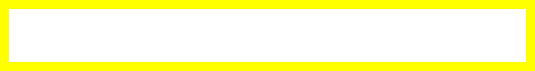 Davidic Covenant
2 Samuel 7:10-11 KJV
(10)  Moreover I will appoint a place for my people Israel, and will plant them, that they may dwell in a place of their own, and move no more; neither shall the children of wickedness afflict them any more, as beforetime,
(11)  And as since the time that I commanded judges to be over my people Israel, and have caused thee to rest from all thine enemies. Also the LORD telleth thee that he will make thee an house.
Davidic Covenant
2 Samuel 7:12-13 KJV
(12)  And when thy days be fulfilled, and thou shalt sleep with thy fathers, I will set up thy seed after thee, which shall proceed out of thy bowels, and I will establish his kingdom.
(13)  He shall build an house for my name, and I will stablish the throne of his kingdom for ever.
Davidic Covenant
2 Samuel 7:14-16 KJV
(14)  I will be his father, and he shall be my son. If he commit iniquity, I will chasten him with the rod of men, and with the stripes of the children of men:
(15)  But my mercy shall not depart away from him, as I took it from Saul, whom I put away before thee.
(16)  And thine house and thy kingdom shall be established for ever before thee: thy throne shall be established for ever.
Davidic Covenant
Isaiah 9:6 KJV
(6)  For unto us a child is born, unto us a son is given: and the government shall be upon his shoulder: and his name shall be called Wonderful, Counsellor, The mighty God, The everlasting Father, The Prince of Peace.
Davidic Covenant
Isaiah 9:6 KJV
(6)  For unto us a child is born, unto us a son is given: and the government shall be upon his shoulder: and his name shall be called Wonderful, Counsellor, The mighty God, The everlasting Father, The Prince of Peace.
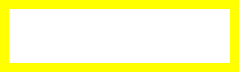 Isaiah 9:6 KJV
(6)  For unto us a child is born, unto us a son is given: and the government shall be upon his shoulder: and his name shall be called Wonderful, Counsellor, The mighty God, The everlasting Father, The Prince of Peace.
A Child is Born is “human”
	Occurred in “Bethlehem”
A Son is Given is “divine”
	Occurred at “Golgotha” “Calvary’s Hill”
Davidic Covenant
Isaiah 9:7 KJV
(7)  Of the increase of his government and peace there shall be no end, upon the throne of David, and upon his kingdom, to order it, and to establish it with judgment and with justice from henceforth even for ever. The zeal of the LORD of hosts will perform this.
Davidic Covenant
Jeremiah 30:9 KJV
(9)  But they shall serve the LORD their God, and David their king, whom I will raise up unto them.

Ezekiel 37:24 KJV
(24)  And David my servant shall be king over them; and they all shall have one shepherd: they shall also walk in my judgments, and observe my statutes, and do them.
Davidic Covenant
After the Tribulation and the Battle of Armageddon, Jesus will establish His 1,000-year Kingdom on earth. In Jeremiah 30, God promises Israel that the yoke of foreign oppression would be cast off forever, and “instead, they will serve the Lord their God and David their king, whom I will raise up for them” (verse 9). Speaking of the same time, God says through the prophet Ezekiel, “My servant David will be king over them, and they will all have one shepherd. They will follow my laws and be careful to keep my decrees” (Ezekiel 37:24). From the prophecies of Jeremiah and Ezekiel, some have concluded that King David will be resurrected during the Millennium and installed as co-regent over Israel, ruling the Kingdom with Jesus Christ.
Unconditional Covenants
The Abrahamic Covenant			Genesis 12
Challenged by the world
The Land Covenant				Genesis 15
Challenged by Islam
The Davidic Covenant			2 Samuel 7
Challenged by the “Church”
The Everlasting Covenant			Jeremiah 31:31; Ezekiel 37:26;
The Gospel—Death, Burial, and Resurrection
1 Corinthians 15:1-4 KJV
(1)  Moreover, brethren, I declare unto you the gospel which I preached unto you, which also ye have received, and wherein ye stand;
(2)  By which also ye are saved, if ye keep in memory what I preached unto you, unless ye have believed in vain.
(3)  For I delivered unto you first of all that which I also received, how that Christ died for our sins according to the scriptures;
(4)  And that he was buried, and that he rose again the third day according to the scriptures:
The Gospel—Death, Burial, and Resurrection
1 Corinthians 15:5-8 KJV
(5)  And that he was seen of Cephas, then of the twelve:
(6)  After that, he was seen of above five hundred brethren at once; of whom the greater part remain unto this present, but some are fallen asleep.
(7)  After that, he was seen of James; then of all the apostles.
(8)  And last of all he was seen of me also, as of one born out of due time.
Everlasting Covenant
John 3:16 KJV(16)  For God so loved the world, that he gave his only begotten Son, that whosoever believeth in him should not perish, but have everlasting life.	
John 5:24 KJV(24)  Verily, verily, I say unto you, He that heareth my word, and believeth on him that sent me, hath everlasting life, and shall not come into condemnation; but is passed from death unto life.
John 6:39-40 KJV
(39)  And this is the Father's will which hath sent me, that of all which he hath given me I should lose nothing, but should raise it up again at the last day.
(40)  And this is the will of him that sent me, that every one which seeth the Son, and believeth on him, may have everlasting life: and I will raise him up at the last day.
Everlasting Covenant
Romans 8:29-30 KJV
(29)  For whom he did foreknow, he also did predestinate to be conformed to the image of his Son, that he might be the firstborn among many brethren.
(30)  Moreover whom he did predestinate, them he also called: and whom he called, them he also justified: and whom he justified, them he also glorified.
Romans 8:38-39 KJV
(38)  For I am persuaded, that neither death, nor life, nor angels, nor principalities, nor powers, nor things present, nor things to come,
(39)  Nor height, nor depth, nor any other creature, shall be able to separate us from the love of God, which is in Christ Jesus our Lord.
Benediction
Hebrews 13:20-21 KJV
(20)  Now the God of peace, that brought again from the dead our Lord Jesus, that great shepherd of the sheep, through the blood of the everlasting covenant,
(21)  Make you perfect in every good work to do his will, working in you that which is wellpleasing in his sight, through Jesus Christ; to whom be glory for ever and ever. Amen.